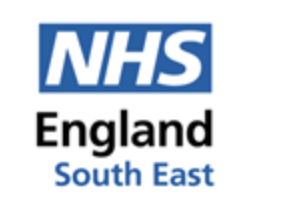 Invitation to Regional Share and Learn Event for Digital Leads in Primary Care
Hosted by NHS England South East
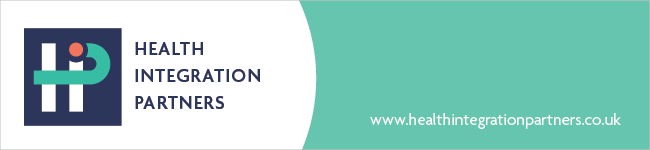 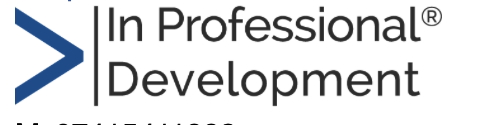 Supported by
07/09/2023
1
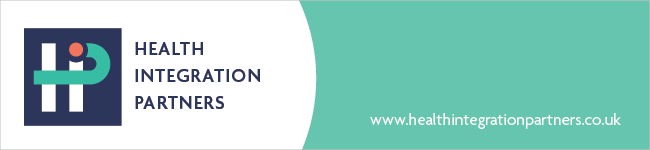 Regional Digital Share & Learn Event – 5th October 2023
SE Region Share and Learn Event:Digital transformation in primary care
This event is for anyone with a passion or interest in digital transformation in primary care, to share learning, ideas and to network with colleagues and industry experts.
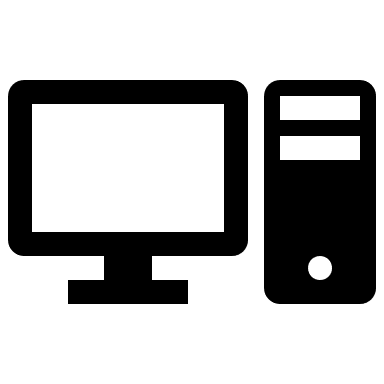 When: Wednesday 20th September 2023 
10.00 am – 12.30 pm

Where: Microsoft Teams
Hosted by: Kamal Bahia 
SE Region PCN Development Lead
Keynote speaker: TBD
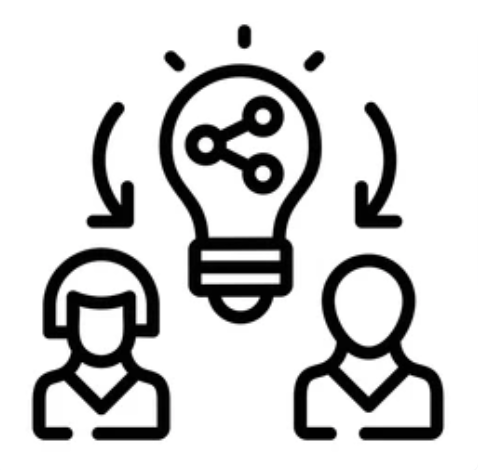 Draft Agenda:

10.00 – 10.10 - Welcome – Kamal Bahia
10.10 – 10.25 - Keynote speech
10.25 – 11.15 – Access models (with breakout rooms)
11.15 – 12.00 – Expert insights
12.00 – 12.20 – Digital solutions
12.15 – 12.30 – Next steps and close
There will be opportunities throughout the event to network with colleagues, please ensure cameras and mikes are working
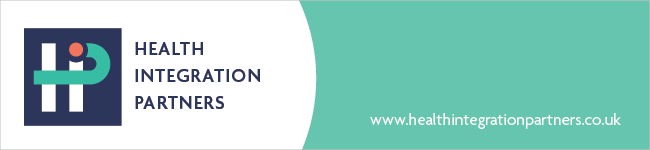 Supported by
07/09/2023
3
The journey so far……..
07/09/2023
4
Supporting PCNs with digital transformation:The 3-day course
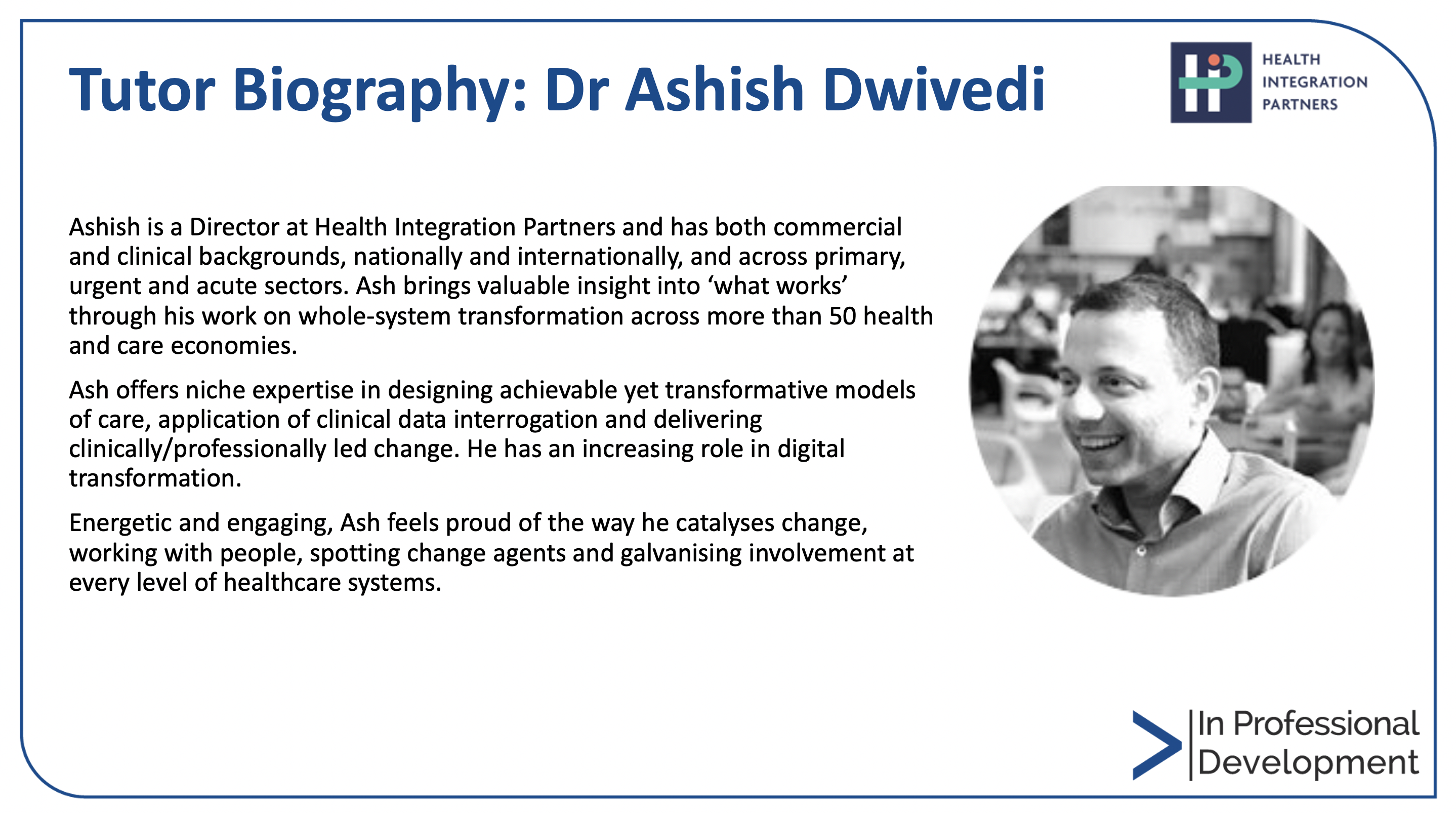 3 cohorts of the 3-day digital transformation course were codesigned in the NHS South East region, delivered by Health Integration Partners in conjunction with INPD. There was good representation from systems within the region. Delegates ranged from new to the NHS, established clinical directors, Digital Transformation Leads and PCN managers. 

The course included a mix of theory, best practice and case studies and time for delegates to share ideas. 
Course outline:
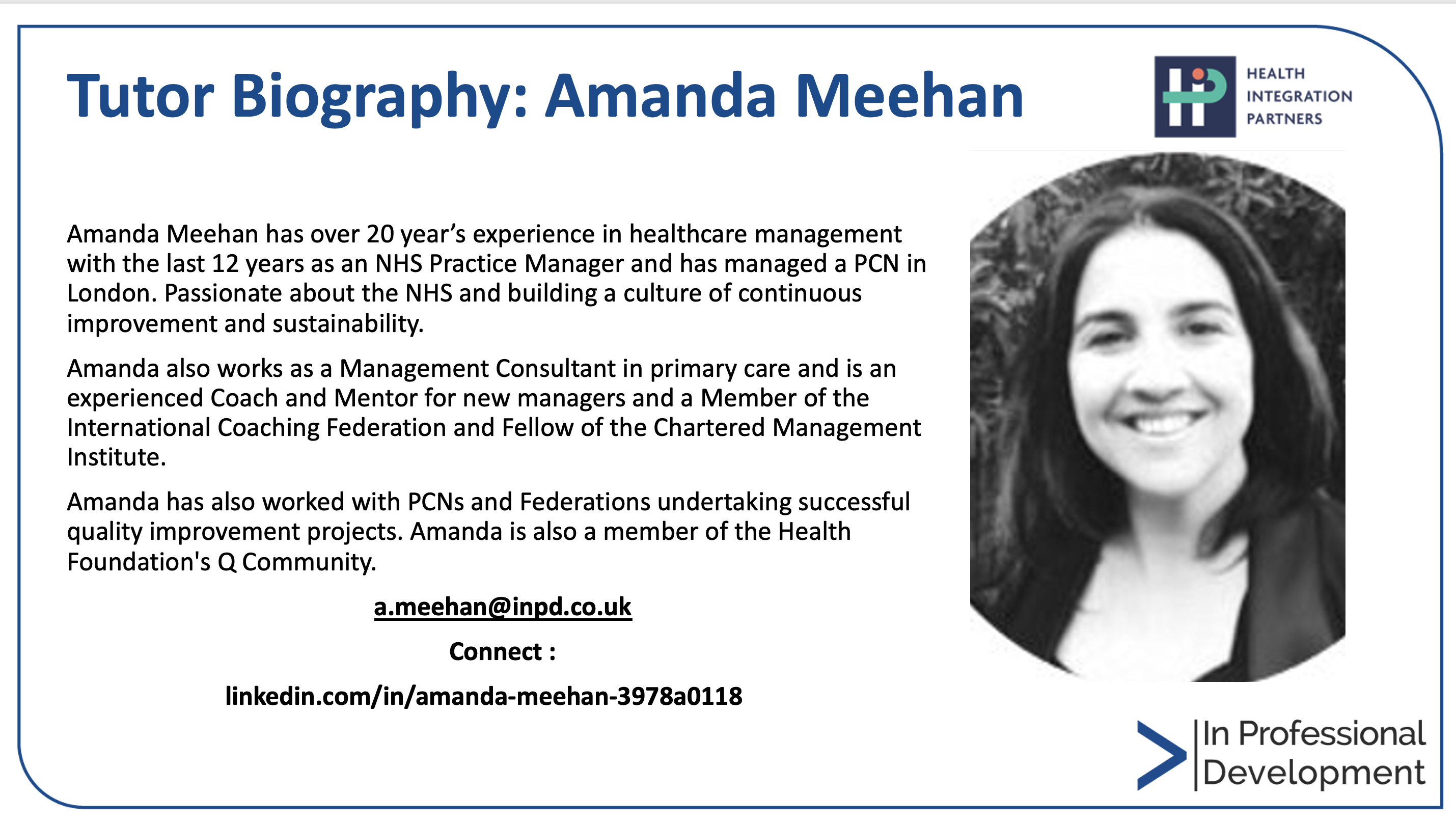 Methodology for delivery of the course
Theory and best practice
Day 1
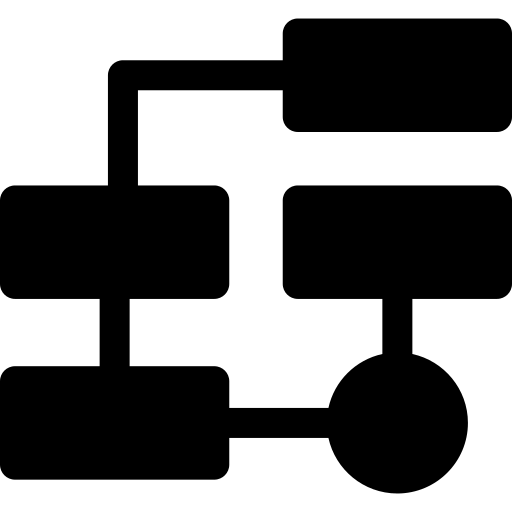 Strategic direction of NHS and leading effective teams
Day 2
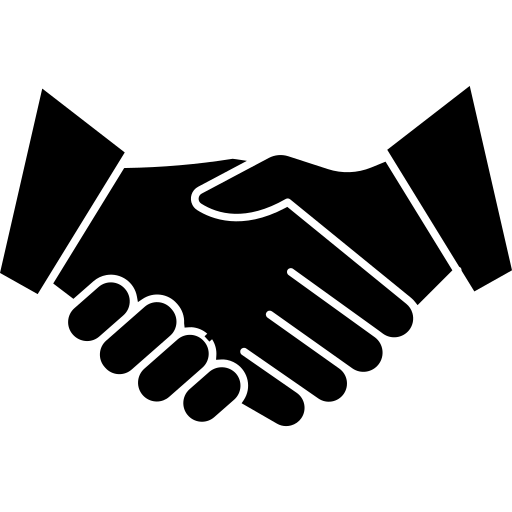 Developing a strategy for your PCN
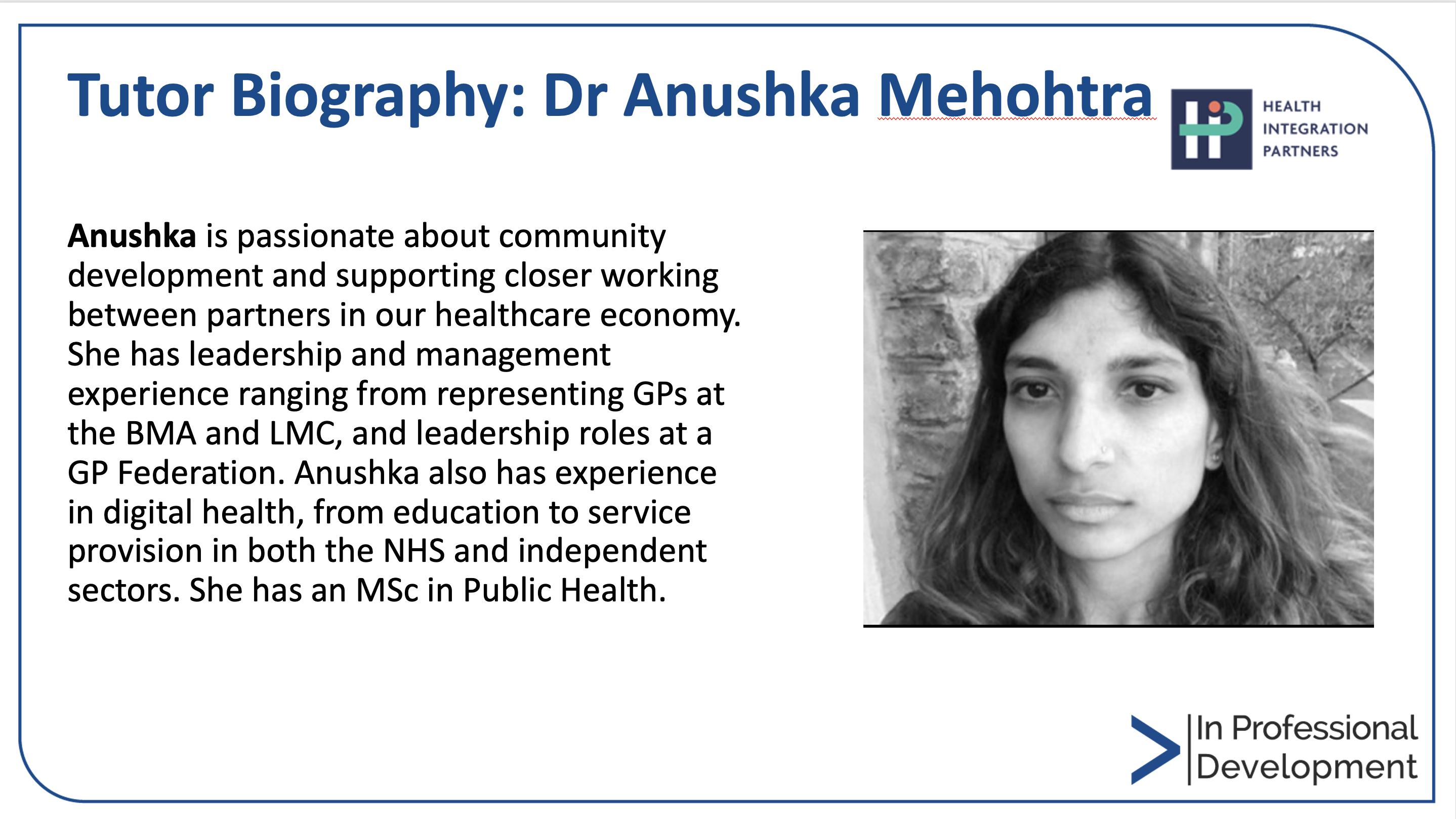 Share and learn
Professional insights
Day 3
After course wrap around: 
Aim to listen to delegates
Support success in project delivery
Join up with other support and resources ( local and national)
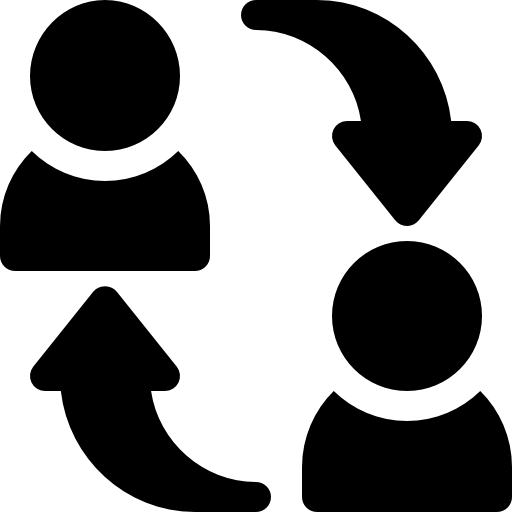 Change management and action planning
Supporting PCNs with digital transformation Feedback following the course
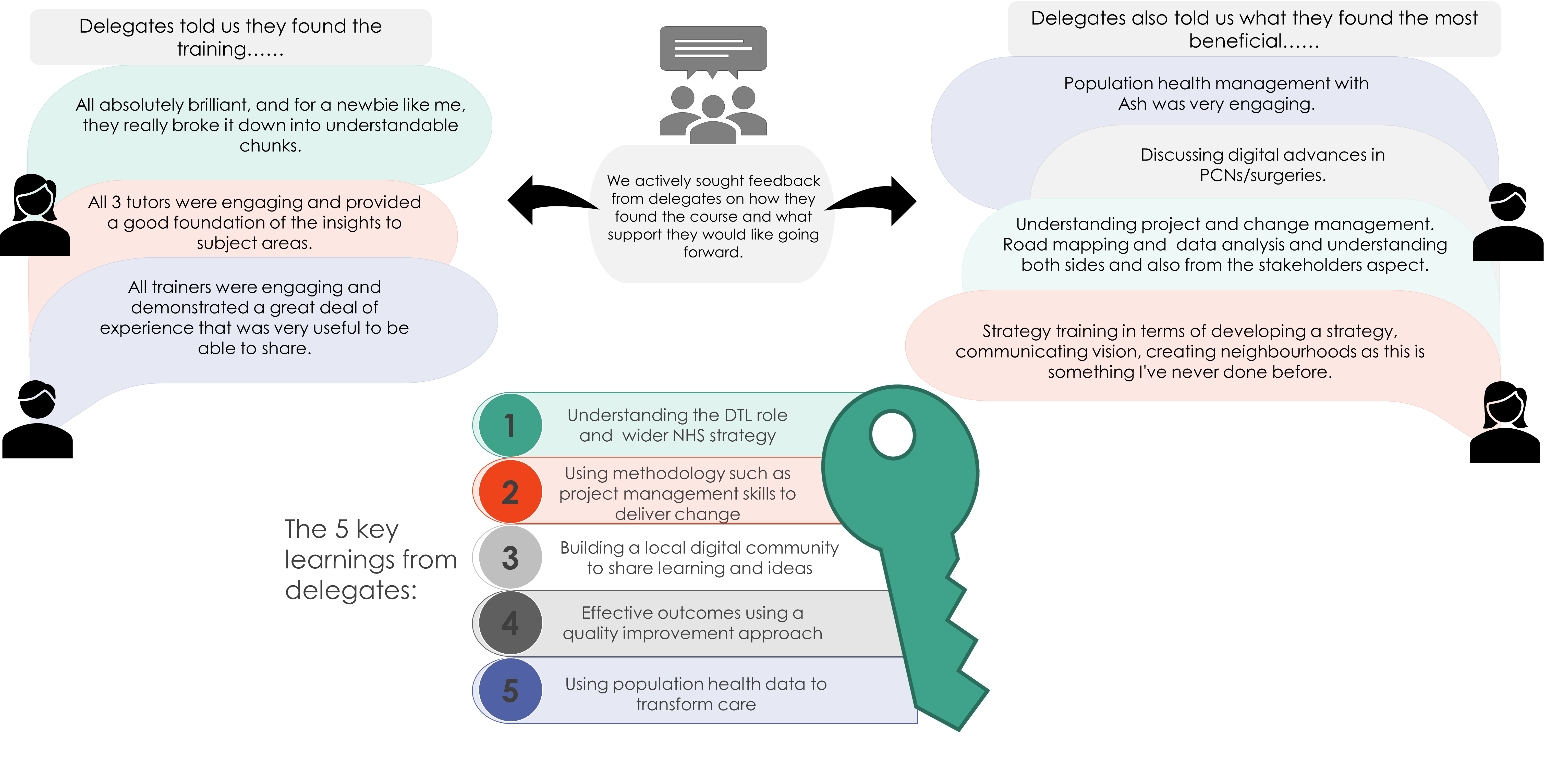 Supporting PCNs with digital transformation 
After course wrap around
3
1
Challenges digital leads are facing……
No informal networking event to get ideas
Managing practice expectations and politics
Getting people to understand the role of DTL
How to access funding
Links with ICB digital teams
NHSE Primary care team met with the course delegates, Health Integration Partners or HIP (course tutors and transformation experts) on 01 August to plan a share and learn event.
2
Next steps
Delegates told us they would like to see at the share and learn event…..
Best practice- Access, total triage models
What has worked elsewhere
Quick wins
Learning around clinical hubs and digital infrastructure
Data dashboards
Reps from digital suppliers
ICB priorities
4
2. Health Integration Partners ( HIP) to meet with ICB digital leads to join up support for delegates
1. Regional Share and Learn Event hosted by NHSE